Multiplying: 3 exercises
Intelligent Practice
Silent 
Teacher
Narration
Your Turn
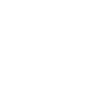 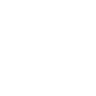 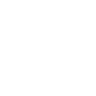 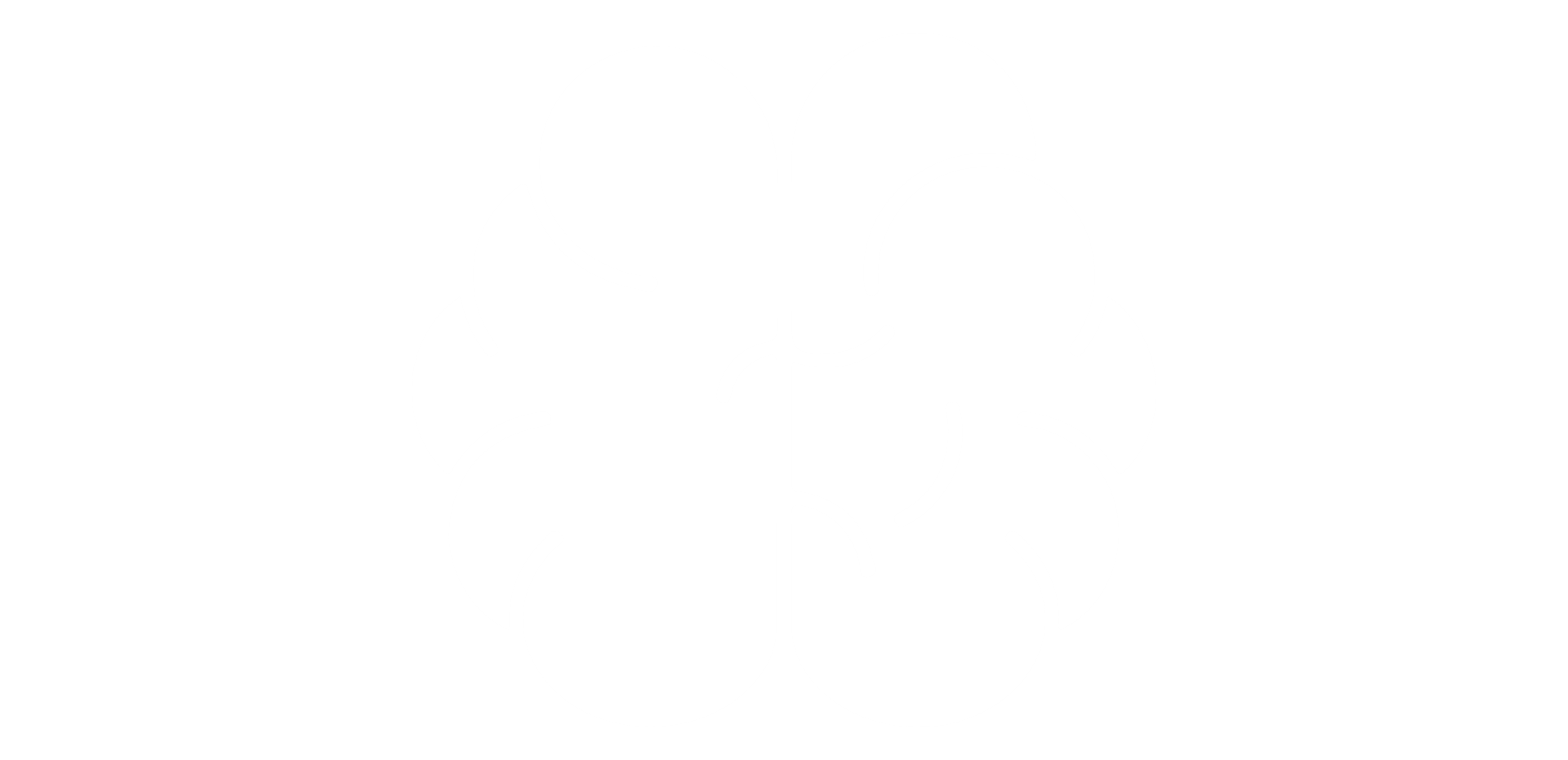 Practice
Multiplying two-digit numbers by a single digit
Intelligent Practice
Silent 
Teacher
Narration
Your Turn
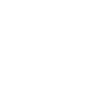 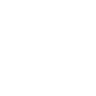 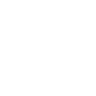 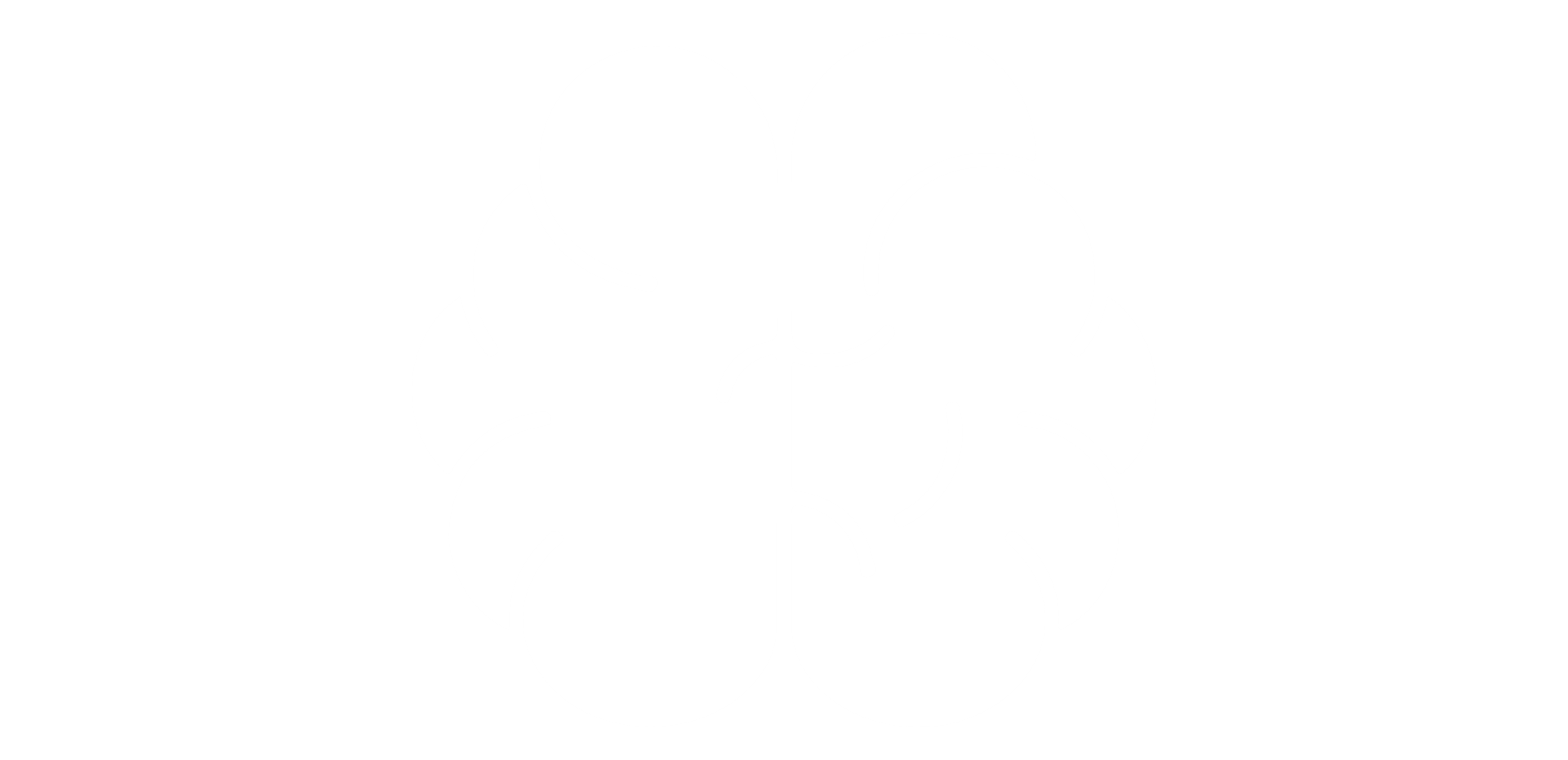 Practice
Worked Examples
Your Turn
Multiply two-digit numbers by a single digit
Multiply two-digit numbers by a single digit
@MathsJanet
Multiply two-digit numbers by a single digit:
@MathsJanet
[Speaker Notes: Simplify formative assessment for teachers
Immediately demonstrate students’ level of understanding
Teachers share questions and students share explanations
Focused not on what a student got wrong but why]
Multiply two-digit numbers by a single digit:
@MathsJanet
[Speaker Notes: Simplify formative assessment for teachers
Immediately demonstrate students’ level of understanding
Teachers share questions and students share explanations
Focused not on what a student got wrong but why]
Multiplying two-digit numbers by a single digit
Intelligent Practice
Silent 
Teacher
Narration
Your Turn
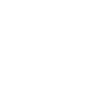 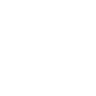 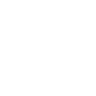 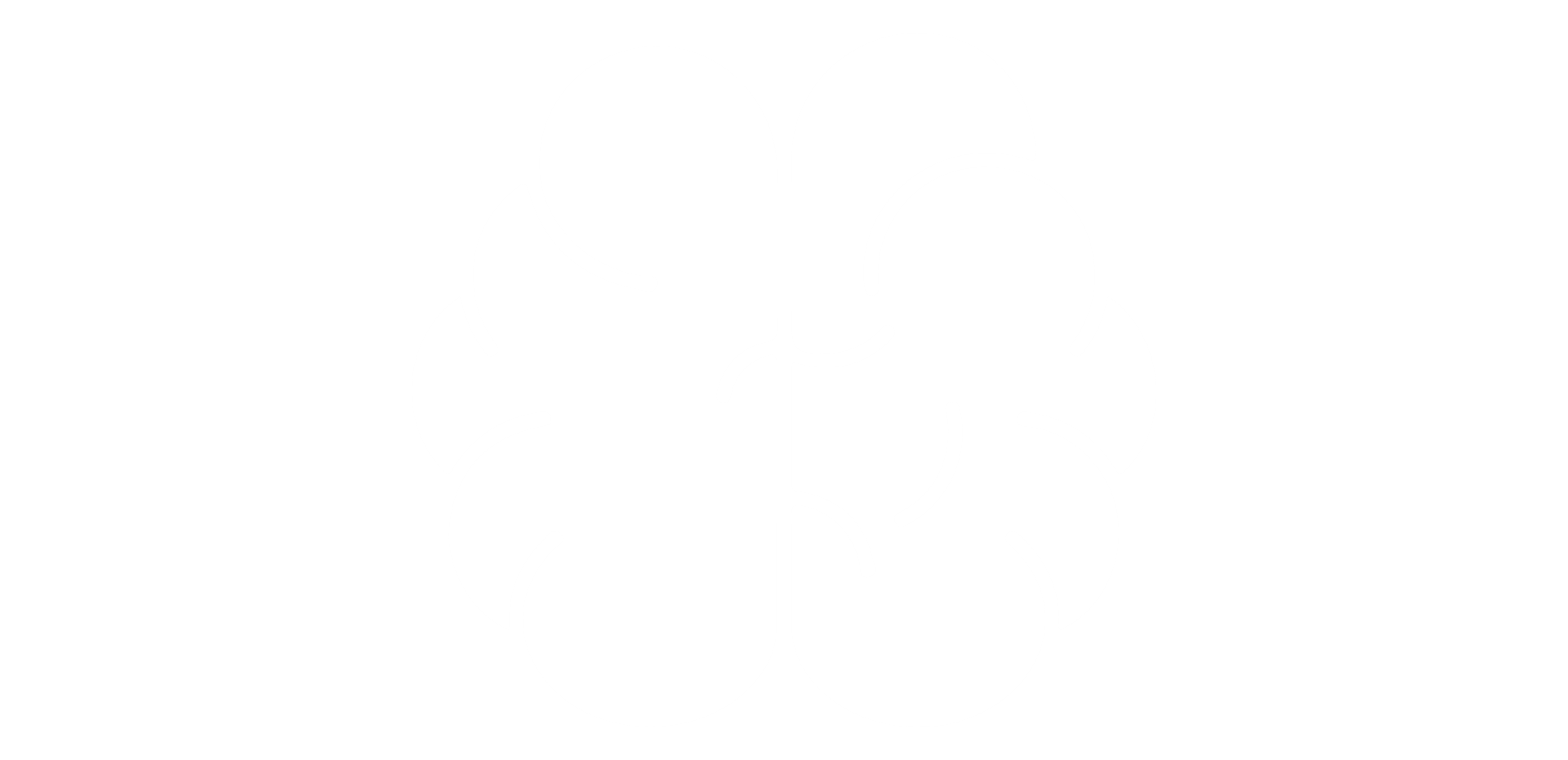 Practice
Worked Examples
Your Turn
Multiply two-digit numbers by a single digit
Multiply two-digit numbers by a single digit
@MathsJanet
Multiply two-digit numbers by a single digit:
@MathsJanet
[Speaker Notes: Simplify formative assessment for teachers
Immediately demonstrate students’ level of understanding
Teachers share questions and students share explanations
Focused not on what a student got wrong but why]
Multiply two-digit numbers by a single digit:
@MathsJanet
[Speaker Notes: Simplify formative assessment for teachers
Immediately demonstrate students’ level of understanding
Teachers share questions and students share explanations
Focused not on what a student got wrong but why]
Multiplying two-digit numbers by a double-digits
Intelligent Practice
Silent 
Teacher
Narration
Your Turn
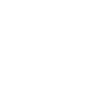 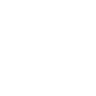 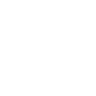 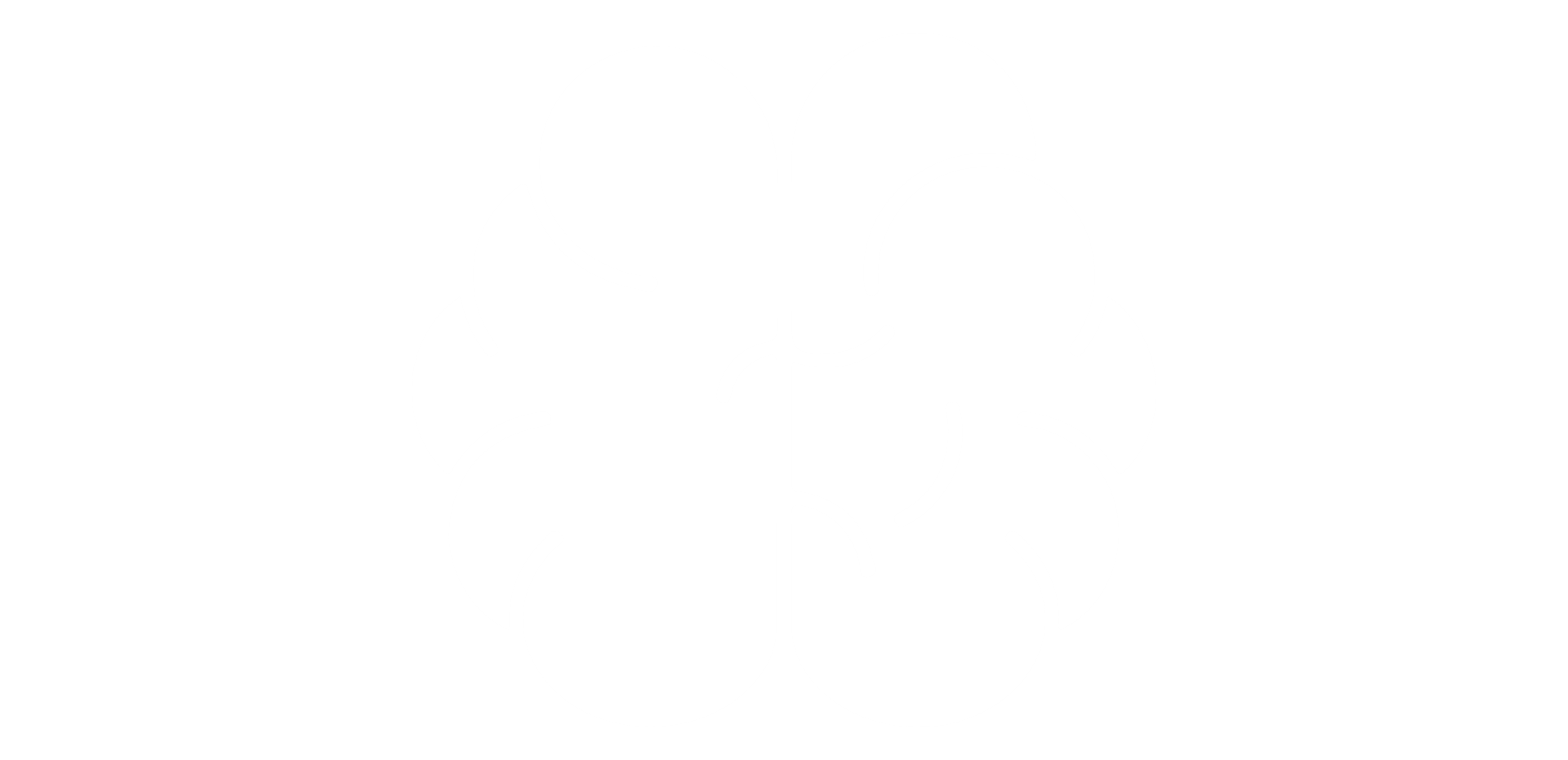 Practice
Worked Examples
Your Turn
Multiply two-digit numbers by a single digit
Multiply two-digit numbers by a single digit
@MathsJanet
Multiply two-digit numbers by a single digit:
@MathsJanet
[Speaker Notes: Simplify formative assessment for teachers
Immediately demonstrate students’ level of understanding
Teachers share questions and students share explanations
Focused not on what a student got wrong but why]
Multiply two-digit numbers by a single digit:
@MathsJanet
[Speaker Notes: Simplify formative assessment for teachers
Immediately demonstrate students’ level of understanding
Teachers share questions and students share explanations
Focused not on what a student got wrong but why]